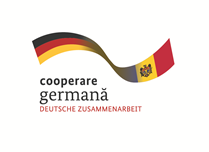 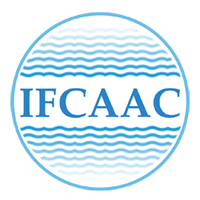 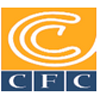 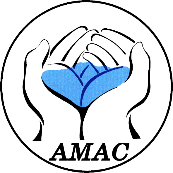 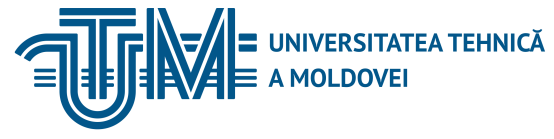 INSTITUTUL DE FORMARE CONTINUĂ ÎN DOMENIUL ALIMENTĂRII CU APĂ ŞI CANALIZĂRII
PENTRU MEMBRII ASOCIAȚIEI „MOLDOVA APĂ-CANAL”
Curs de instruire pentru angajații operatorilor „Apă-Canal”Modulul 17:  Managementul și exploatarea stațiilor de epurare a apelor uzate și stațiilor de tratare a apei naturaleSesiunea 5:  Controlul de laborator și tehnologic-operațional al stațiilor de tratare a apelor naturale și a stațiilor de epurare a apelor uzateExpert,  Rusnac ArcadieSA ”Apă – Canal Chișinău”2 – 3 – 4 iulie 2019,  Chișinău
04/07/2019
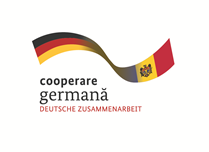 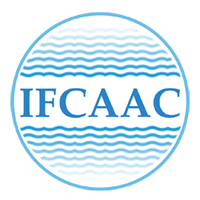 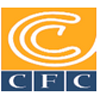 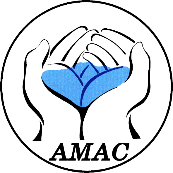 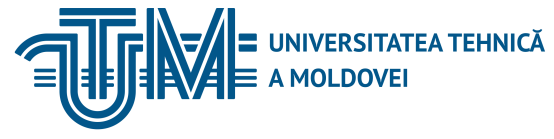 INSTITUTUL DE FORMARE CONTINUĂ ÎN DOMENIUL ALIMENTĂRII CU APĂ ŞI CANALIZĂRII
PENTRU MEMBRII ASOCIAȚIEI „MOLDOVA APĂ-CANAL”
Controlul calității apei potabile se efectuează orar, pe tot parcursul procesului tehnologic de tratare a apei, în strictă conformitate cu graficele de control, coordonate cu Centrul de Sănătate Publică din mun. Chişinău, prin intermediul a două laboratoare de apă potabilă, acreditate în conformitate cu prevederile Standardului Internaţional SM SR ISO/CEL 17025.
Controlul calității apelor uzate la intrare în staţiile de epurare, a apelor uzate epurate la deversare în emisare, precum şi calitatea apelor în emisare se realizează prin intermediul Laboratoarelor acreditate din gestiunea întreprinderii, acreditate în conformitate cu prevederile Standardului Internaţional SM SR ISO/CEL 17025.
04/07/2019
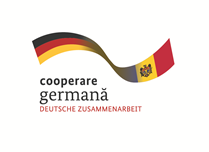 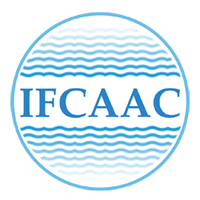 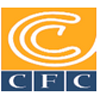 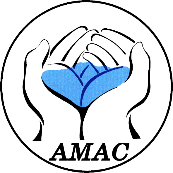 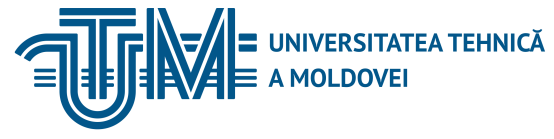 INSTITUTUL DE FORMARE CONTINUĂ ÎN DOMENIUL ALIMENTĂRII CU APĂ ŞI CANALIZĂRII
PENTRU MEMBRII ASOCIAȚIEI „MOLDOVA APĂ-CANAL”
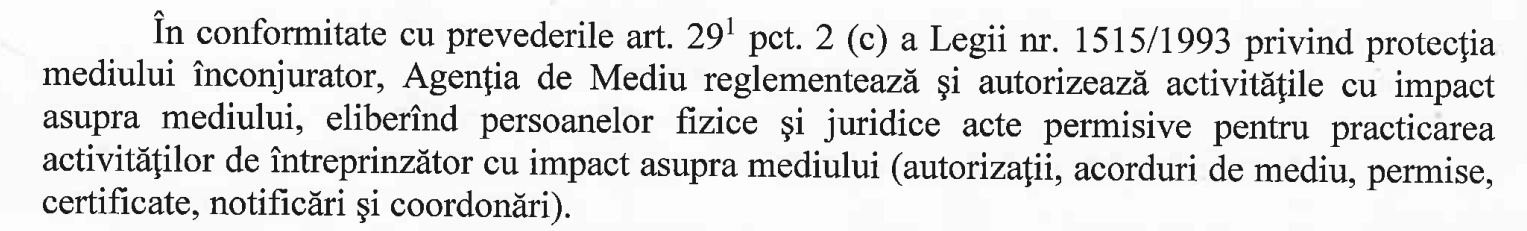 Drept urmare, S.A. „Apă-canal Chişinău” remite spre coordonare Agenţiei de mediu, graficele privind  prelevarea şi efectuarea investigaliilor fizico-chimice, bacteriologice şi helmintologice a mostrelor de ape uzate, ape epurate, de suprafaţă şi a nămolurilor  de  la Staţia de epurare mun. Chişinău, Staţia de epurare a apei din or. Vadul lui Vodă, Staţia de epurare Coloniţa, Goianul Nou, Cruzeşi şi Budeşti.
04/07/2019
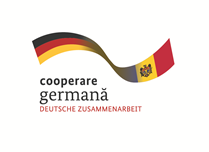 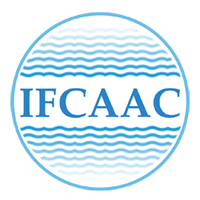 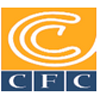 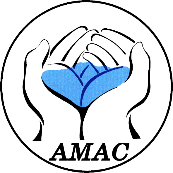 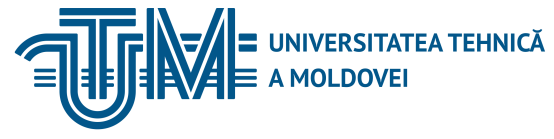 INSTITUTUL DE FORMARE CONTINUĂ ÎN DOMENIUL ALIMENTĂRII CU APĂ ŞI CANALIZĂRII
PENTRU MEMBRII ASOCIAȚIEI „MOLDOVA APĂ-CANAL”
În conformitate cu prevederile pct. 15-16 din Anexa nr. 2 „Norme sanitare privind calitatea apei potabile” la Hotărârea Guvernului nr. 934 din 15.08.2007, S.A. „Apă-canal Chişinău” transmite către Centrul de Sănătate Publică din mun. Chişinău, Programele privind frecvenţa de prelevare şi efectuare a investigaţiilor de laborator a apei  brute din fluviul Nistru, a apei tratate, a apei din rezervoarele de apă potabilă, a apei din fântânile cu iyvor local, a apei din fîntînile arteziene, etc
04/07/2019
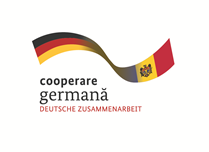 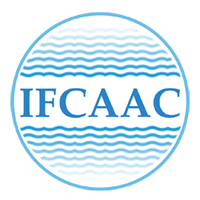 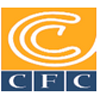 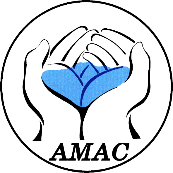 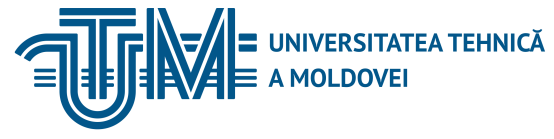 INSTITUTUL DE FORMARE CONTINUĂ ÎN DOMENIUL ALIMENTĂRII CU APĂ ŞI CANALIZĂRII
PENTRU MEMBRII ASOCIAȚIEI „MOLDOVA APĂ-CANAL”
Exemple de Programe de prelevare a aprobelor de apă
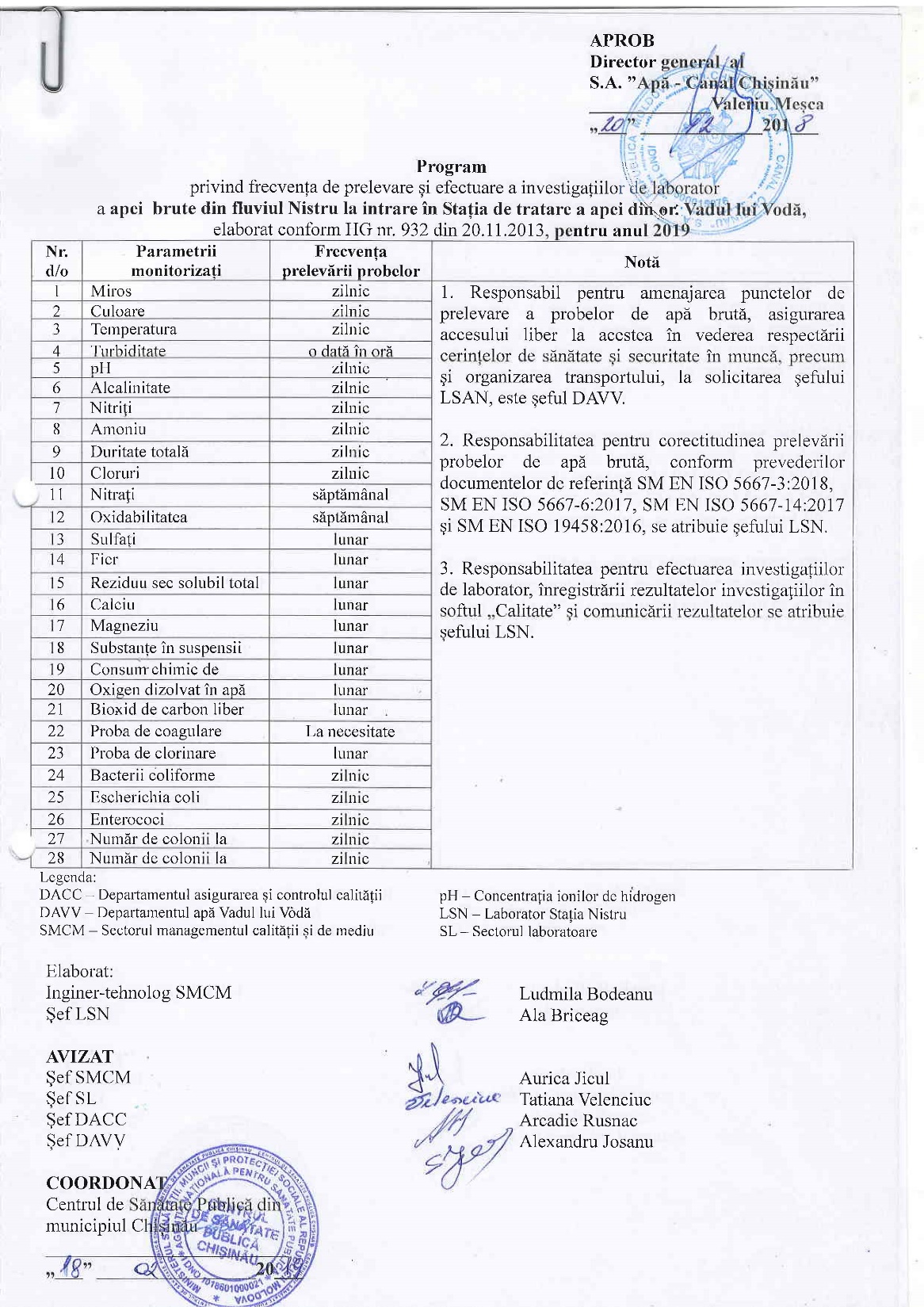 04/07/2019
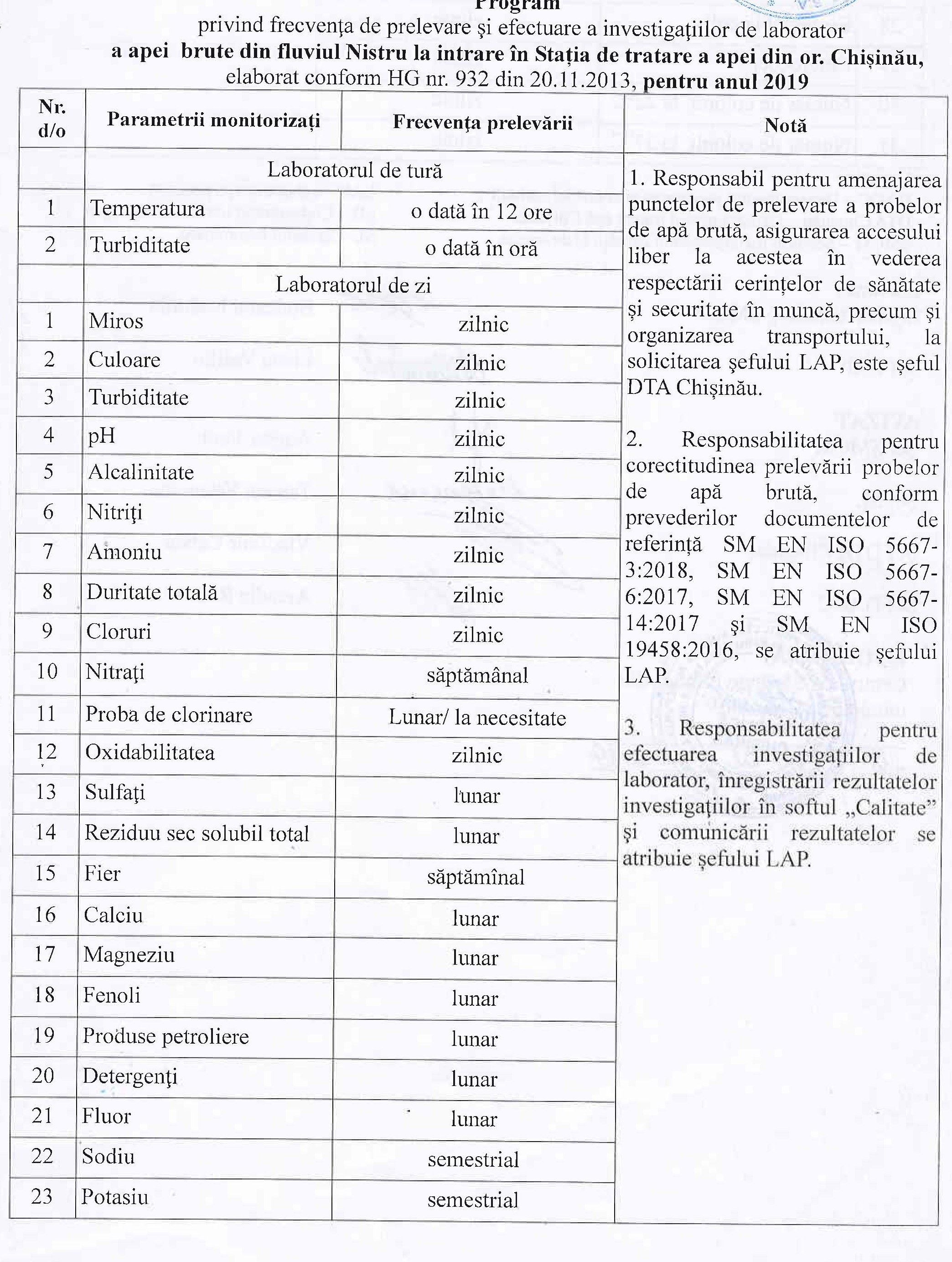 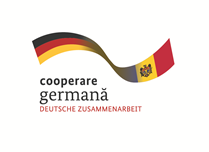 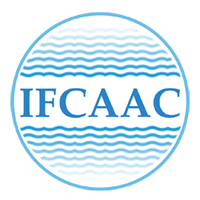 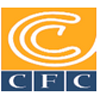 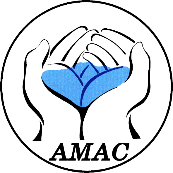 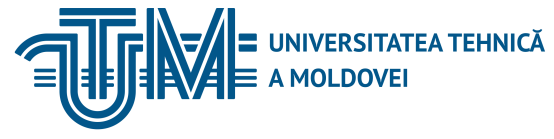 INSTITUTUL DE FORMARE CONTINUĂ ÎN DOMENIUL ALIMENTĂRII CU APĂ ŞI CANALIZĂRII
PENTRU MEMBRII ASOCIAȚIEI „MOLDOVA APĂ-CANAL”
04/07/2019
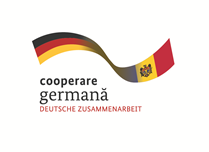 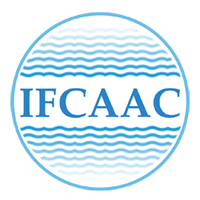 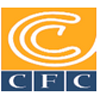 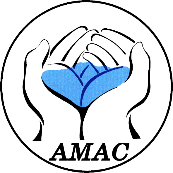 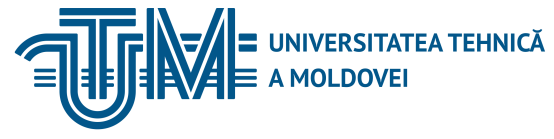 INSTITUTUL DE FORMARE CONTINUĂ ÎN DOMENIUL ALIMENTĂRII CU APĂ ŞI CANALIZĂRII
PENTRU MEMBRII ASOCIAȚIEI „MOLDOVA APĂ-CANAL”
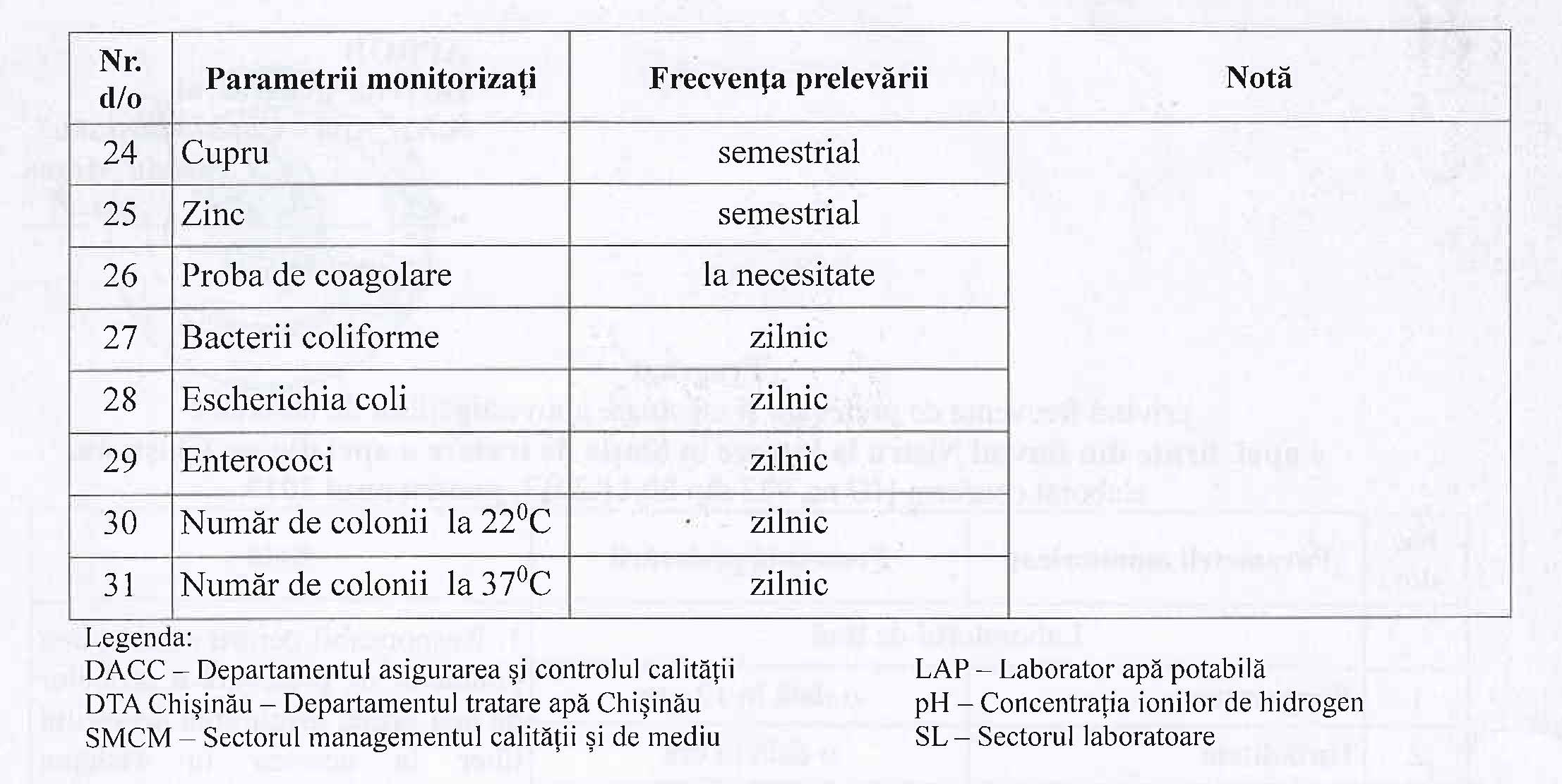 04/07/2019
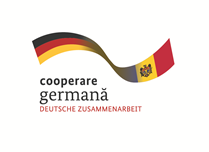 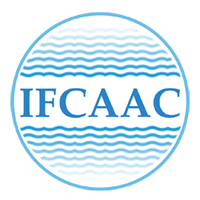 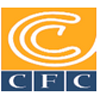 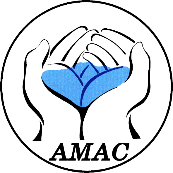 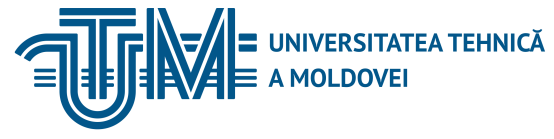 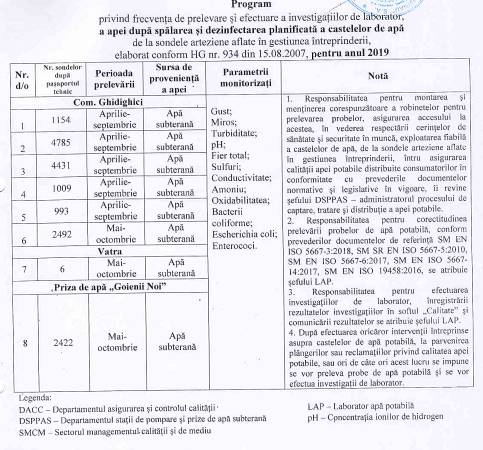 INSTITUTUL DE FORMARE CONTINUĂ ÎN DOMENIUL ALIMENTĂRII CU APĂ ŞI CANALIZĂRII
PENTRU MEMBRII ASOCIAȚIEI „MOLDOVA APĂ-CANAL”
04/07/2019
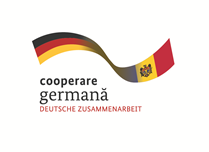 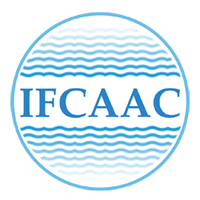 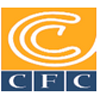 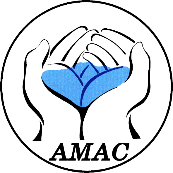 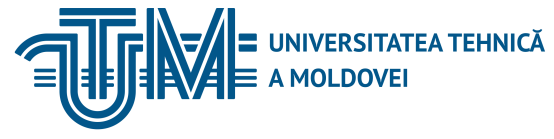 INSTITUTUL DE FORMARE CONTINUĂ ÎN DOMENIUL ALIMENTĂRII CU APĂ ŞI CANALIZĂRII
PENTRU MEMBRII ASOCIAȚIEI „MOLDOVA APĂ-CANAL”
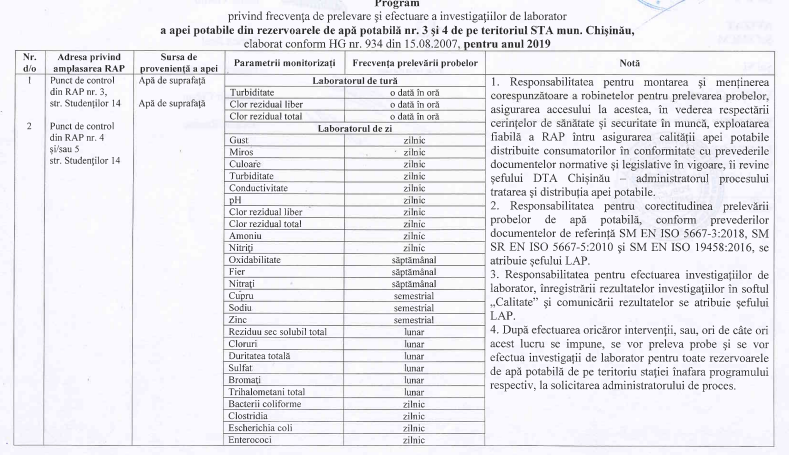 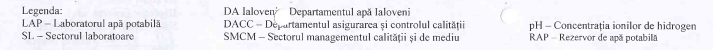 04/07/2019
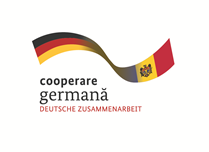 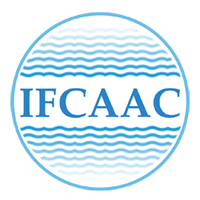 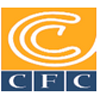 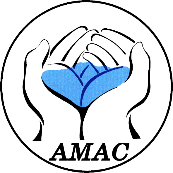 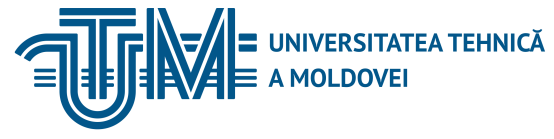 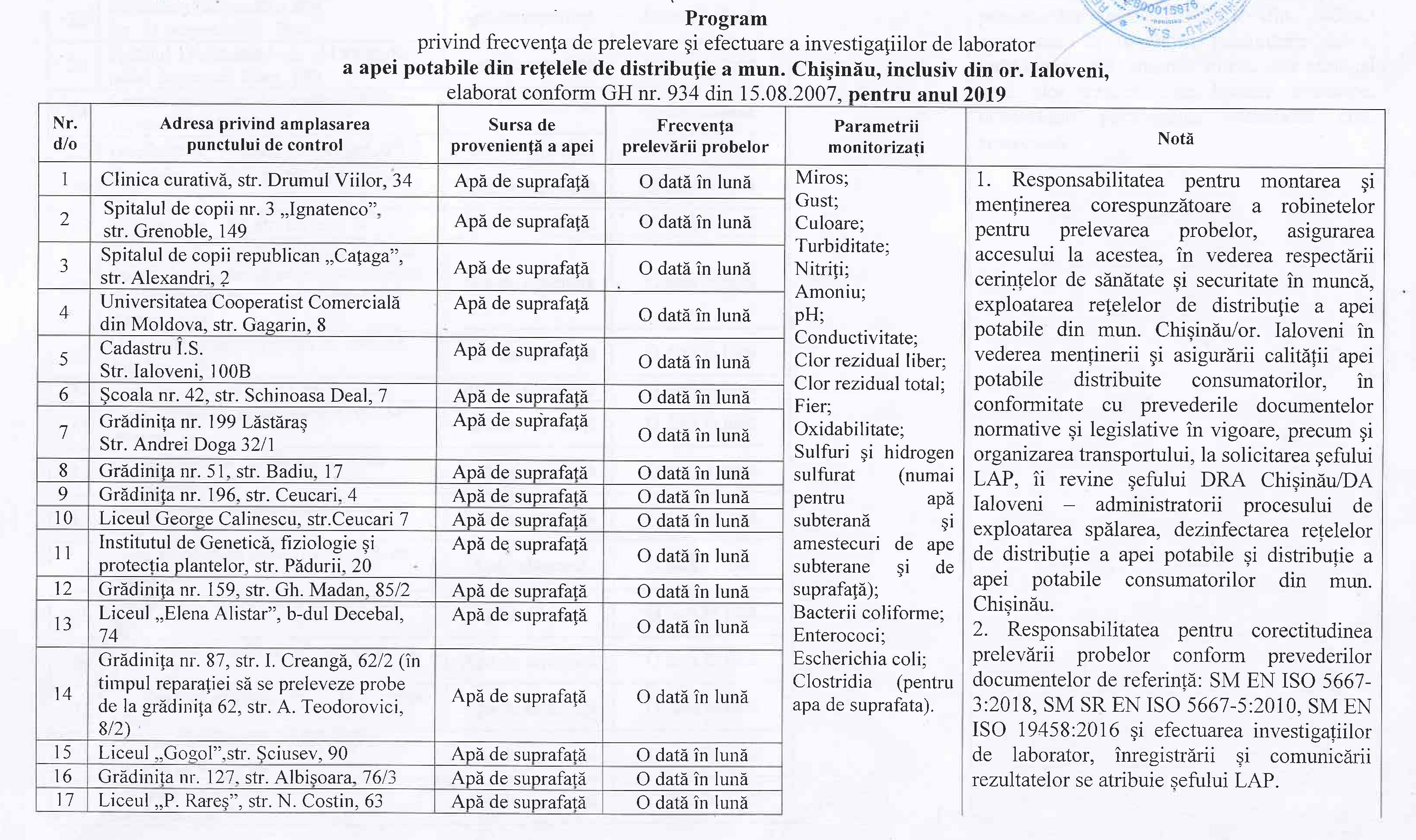 INSTITUTUL DE FORMARE CONTINUĂ ÎN DOMENIUL ALIMENTĂRII CU APĂ ŞI CANALIZĂRII
PENTRU MEMBRII ASOCIAȚIEI „MOLDOVA APĂ-CANAL”
04/07/2019
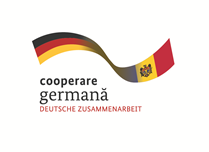 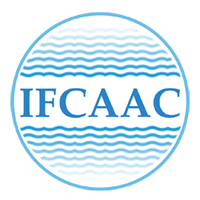 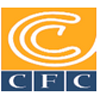 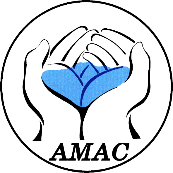 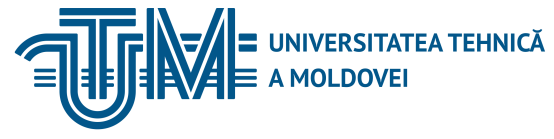 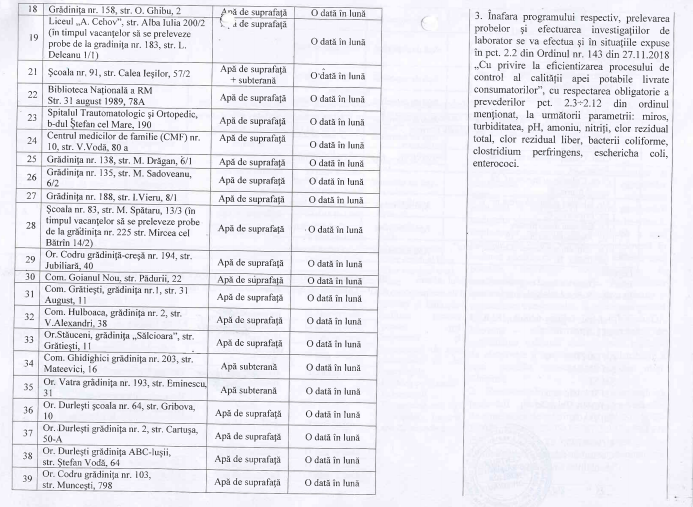 INSTITUTUL DE FORMARE CONTINUĂ ÎN DOMENIUL ALIMENTĂRII CU APĂ ŞI CANALIZĂRII
PENTRU MEMBRII ASOCIAȚIEI „MOLDOVA APĂ-CANAL”
04/07/2019
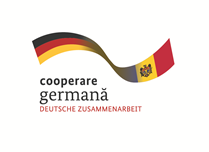 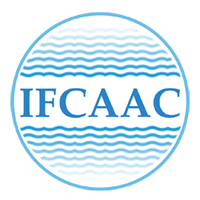 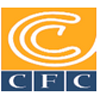 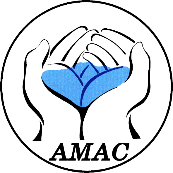 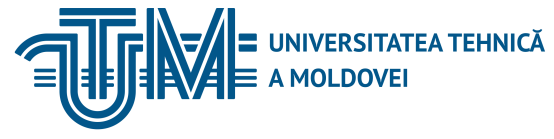 INSTITUTUL DE FORMARE CONTINUĂ ÎN DOMENIUL ALIMENTĂRII CU APĂ ŞI CANALIZĂRII
PENTRU MEMBRII ASOCIAȚIEI „MOLDOVA APĂ-CANAL”
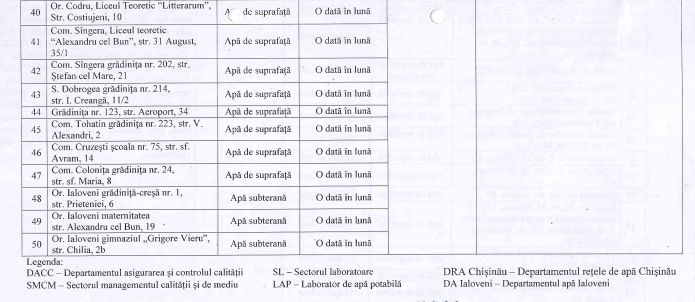 04/07/2019
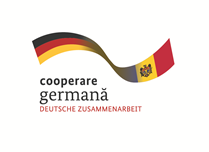 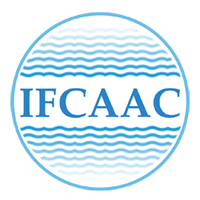 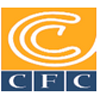 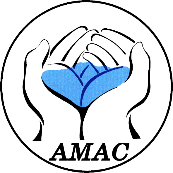 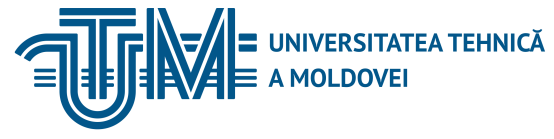 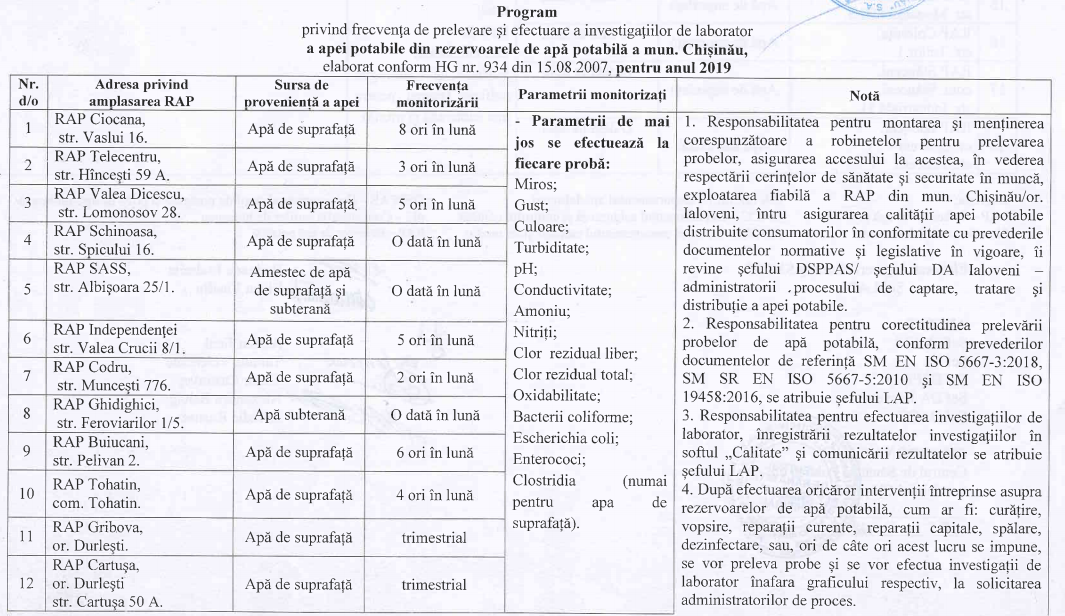 INSTITUTUL DE FORMARE CONTINUĂ ÎN DOMENIUL ALIMENTĂRII CU APĂ ŞI CANALIZĂRII
PENTRU MEMBRII ASOCIAȚIEI „MOLDOVA APĂ-CANAL”
04/07/2019
xxxxxxxxxxxxxxxxxxxx
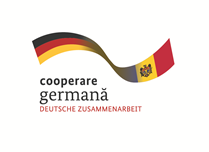 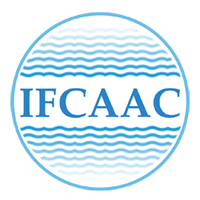 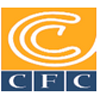 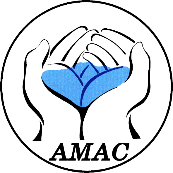 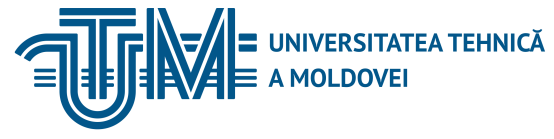 INSTITUTUL DE FORMARE CONTINUĂ ÎN DOMENIUL ALIMENTĂRII CU APĂ ŞI CANALIZĂRII
PENTRU MEMBRII ASOCIAȚIEI „MOLDOVA APĂ-CANAL”
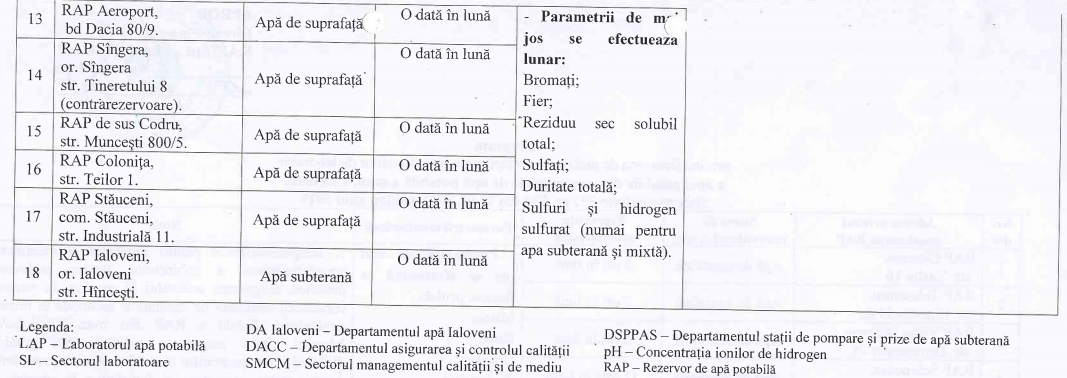 04/07/2019
xxxxxxxxxxxxxxxxxxxx
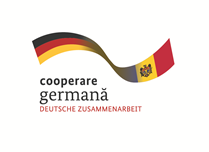 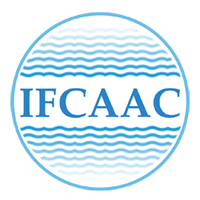 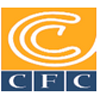 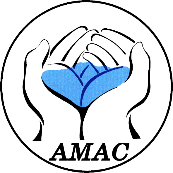 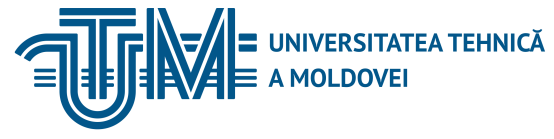 INSTITUTUL DE FORMARE CONTINUĂ ÎN DOMENIUL ALIMENTĂRII CU APĂ ŞI CANALIZĂRII
PENTRU MEMBRII ASOCIAȚIEI „MOLDOVA APĂ-CANAL”
04/07/2019
xxxxxxxxxxxxxxxxxxxxxx
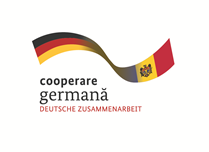 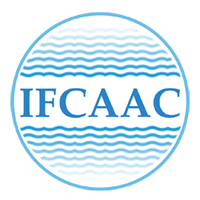 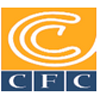 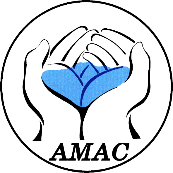 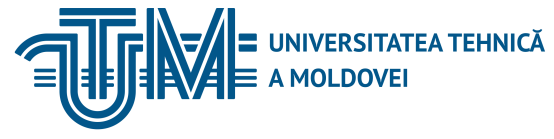 INSTITUTUL DE FORMARE CONTINUĂ ÎN DOMENIUL ALIMENTĂRII CU APĂ ŞI CANALIZĂRII
PENTRU MEMBRII ASOCIAȚIEI „MOLDOVA APĂ-CANAL”
04/07/2019
xxxxxxxxxxxxxxxxxxxxxx
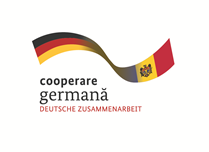 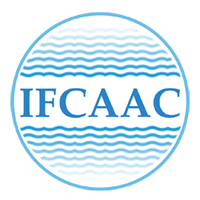 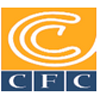 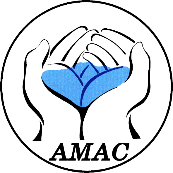 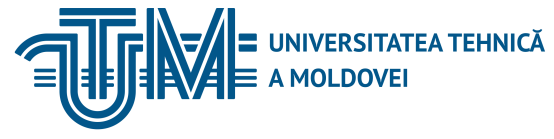 INSTITUTUL DE FORMARE CONTINUĂ ÎN DOMENIUL ALIMENTĂRII CU APĂ ŞI CANALIZĂRII
PENTRU MEMBRII ASOCIAȚIEI „MOLDOVA APĂ-CANAL”
04/07/2019
xxxxxxxxxxxxxxxxxxxxxx
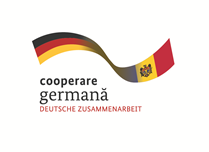 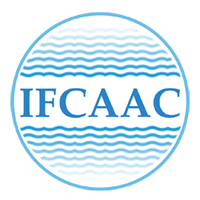 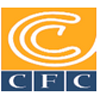 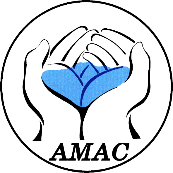 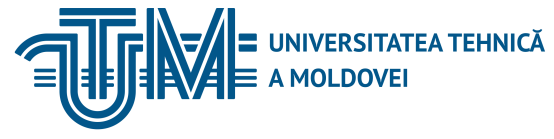 INSTITUTUL DE FORMARE CONTINUĂ ÎN DOMENIUL ALIMENTĂRII CU APĂ ŞI CANALIZĂRII
PENTRU MEMBRII ASOCIAȚIEI „MOLDOVA APĂ-CANAL”
04/07/2019
xxxxxxxxxxxxxxxxxxxxxx
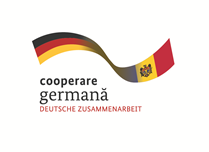 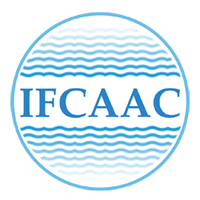 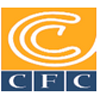 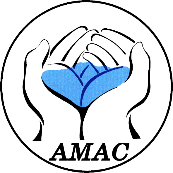 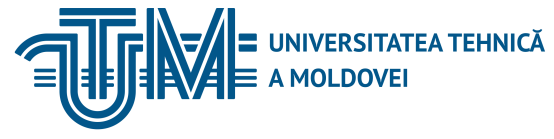 INSTITUTUL DE FORMARE CONTINUĂ ÎN DOMENIUL ALIMENTĂRII CU APĂ ŞI CANALIZĂRII
PENTRU MEMBRII ASOCIAȚIEI „MOLDOVA APĂ-CANAL”
04/07/2019
xxxxxxxxxxxxxxxxxxxxxx
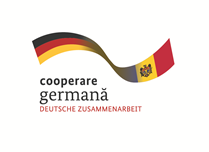 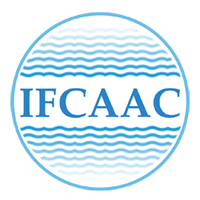 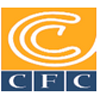 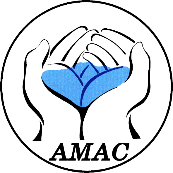 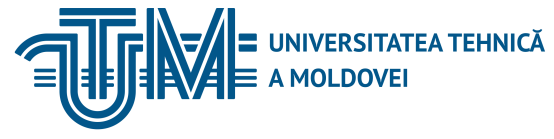 INSTITUTUL DE FORMARE CONTINUĂ ÎN DOMENIUL ALIMENTĂRII CU APĂ ŞI CANALIZĂRII
PENTRU MEMBRII ASOCIAȚIEI „MOLDOVA APĂ-CANAL”
04/07/2019
xxxxxxxxxxxxxxxxxxxxxx
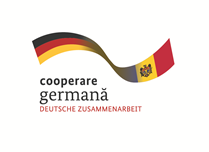 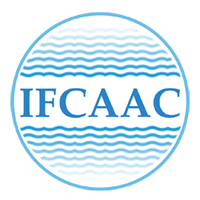 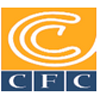 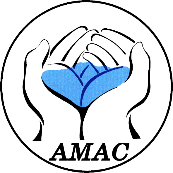 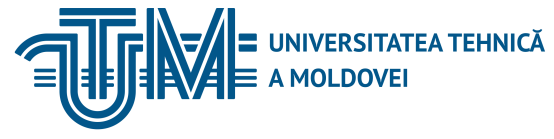 INSTITUTUL DE FORMARE CONTINUĂ ÎN DOMENIUL ALIMENTĂRII CU APĂ ŞI CANALIZĂRII
PENTRU MEMBRII ASOCIAȚIEI „MOLDOVA APĂ-CANAL”
04/07/2019
xxxxxxxxxxxxxxxxxxxxxx
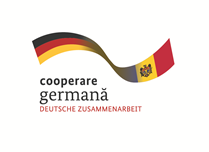 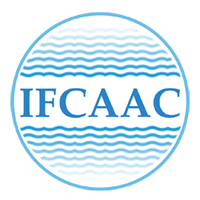 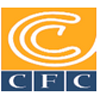 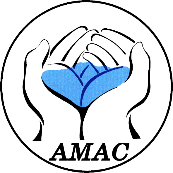 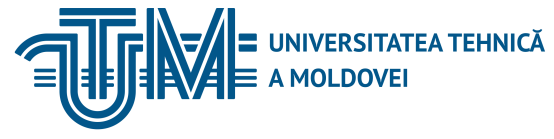 INSTITUTUL DE FORMARE CONTINUĂ ÎN DOMENIUL ALIMENTĂRII CU APĂ ŞI CANALIZĂRII
PENTRU MEMBRII ASOCIAȚIEI „MOLDOVA APĂ-CANAL”
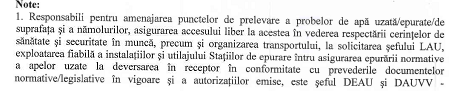 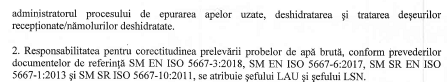 04/07/2019
xxxxxxxxxxxxxxxxxxxxxx
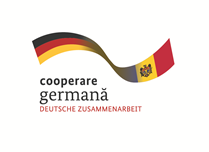 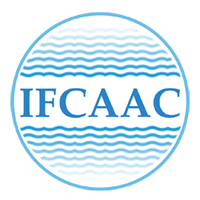 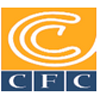 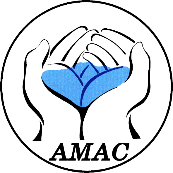 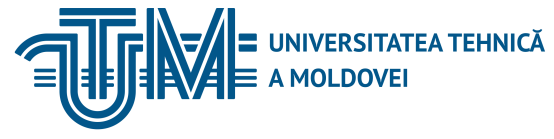 INSTITUTUL DE FORMARE CONTINUĂ ÎN DOMENIUL ALIMENTĂRII CU APĂ ŞI CANALIZĂRII
PENTRU MEMBRII ASOCIAȚIEI „MOLDOVA APĂ-CANAL”
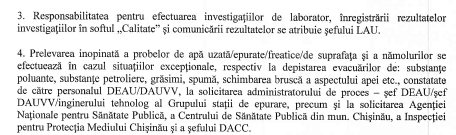 04/07/2019
xxxxxxxxxxxxxxxxxxxxxx
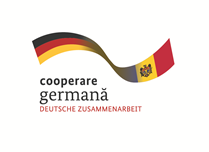 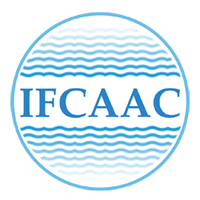 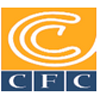 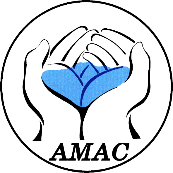 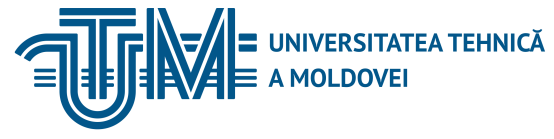 INSTITUTUL DE FORMARE CONTINUĂ ÎN DOMENIUL ALIMENTĂRII CU APĂ ŞI CANALIZĂRII
PENTRU MEMBRII ASOCIAȚIEI „MOLDOVA APĂ-CANAL”
Vă mulțumim pentru atenție
www.ifcaac.amac.md 
ifcaac@fua.utm.md 
telefon: (022) 77-38 22
 
www.amac.md 
apacanal@yandex.ru  
telefon: (022) 28-84-33
In cooperare cu
Proiect co-finanțat de
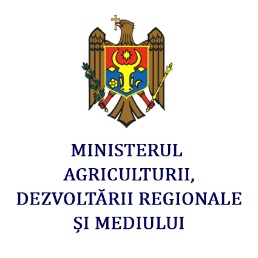 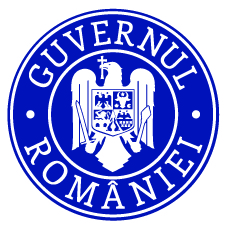 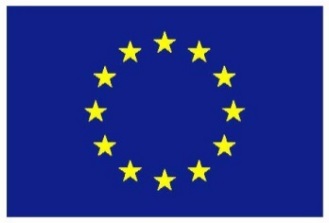 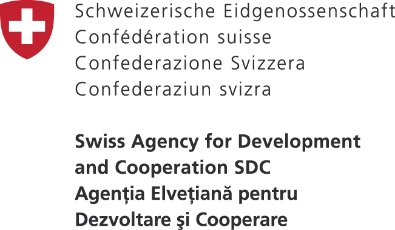 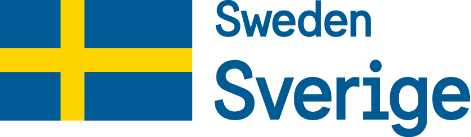 04/07/2019
Margareta Vîrcolici
04/07/2019